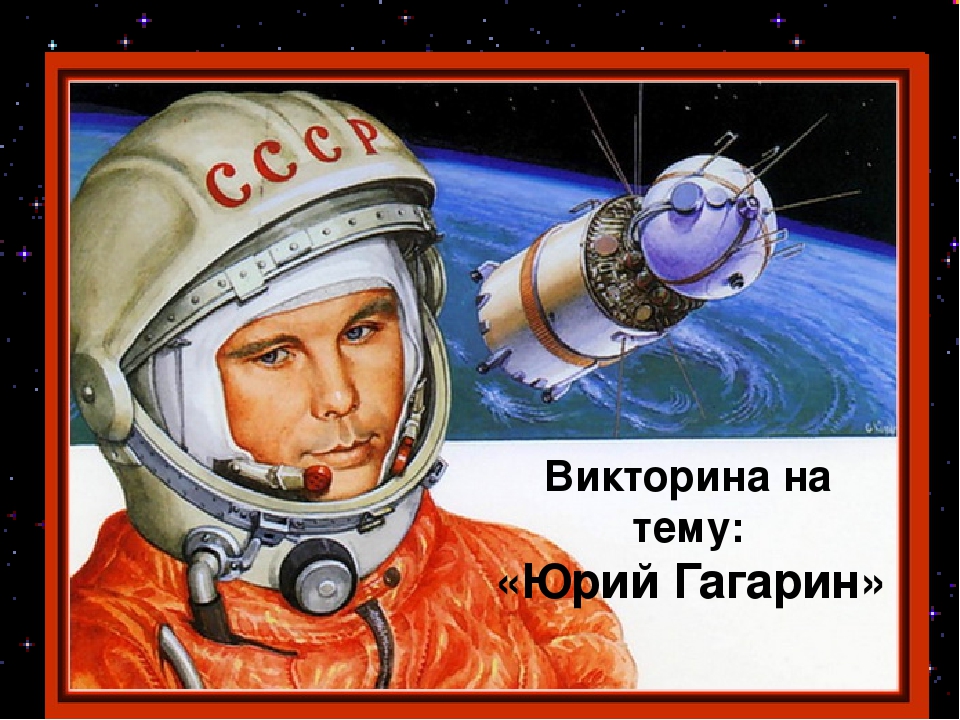 ВикторинаЮрий Алексеевич  Гагарин
Знайте, каким он парнем был!
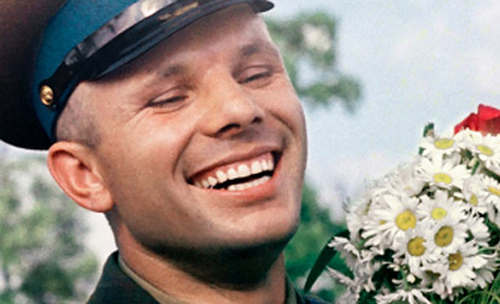 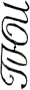 Помаскин Юрий Иванович МОУ СОШ №5 г. Кимовск                                                                 yuri_pomaskin@mail.ru
«Именно советский человек 
должен был первым подняться в космос
 и пройти в нем уверенным шагом 
никем еще не хоженые пути – дороги»
                                                                                 С.П. Королев

Подготовила учитель В.Э.Ведмицкая , 
МБОУ СОШ №2 п. Первомайский.
Где и когда родился Юра Гагарин?
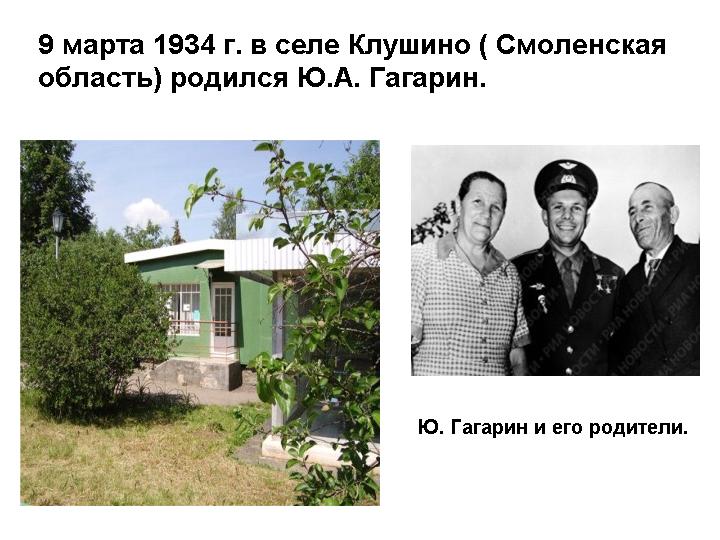 ответ
Родился 
9 марта 1934 года в семье колхозника 
в г. Гжатске Гжатского района Смоленской области
Кто родители Юры Гагарина?Как звали других членов его семьи?
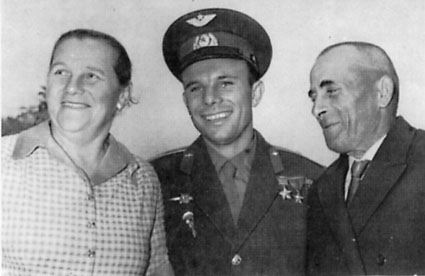 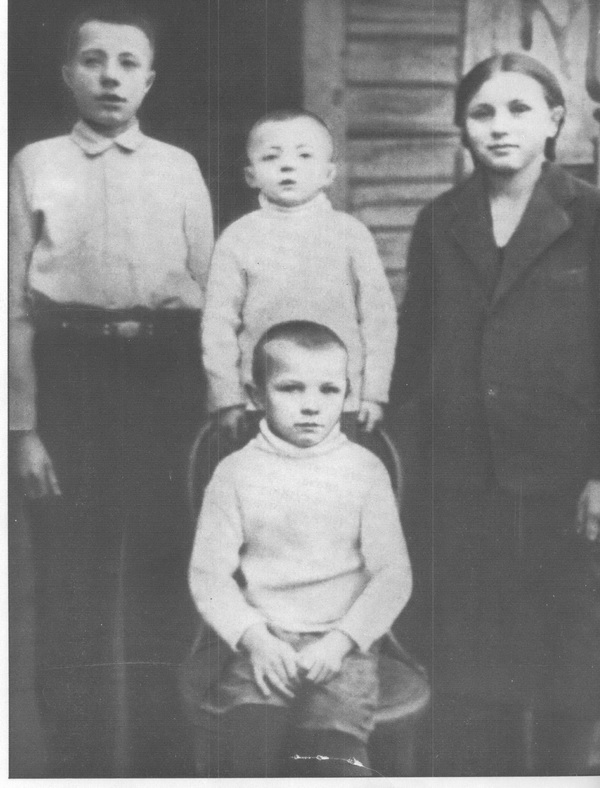 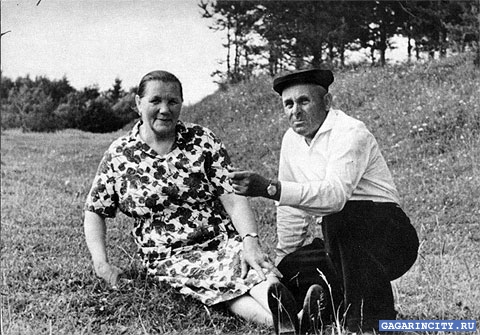 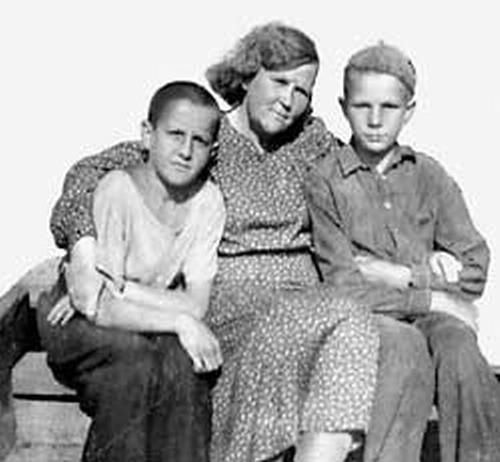 ответ
Отец Юрия – Алексей Иванович Гагарин –  плотник и столяр. 
Мама Гагарина – Анна Тимофеевна – доярка.
Детей в семье всего было четверо: старший брат Валентин, сестра Зоя,  Юрий и младший брат Борис
Где учился Юрий Гагарин до обучения летному делу?
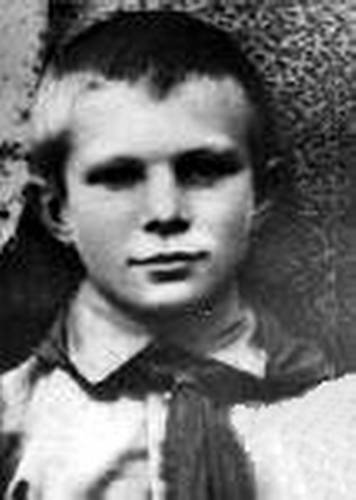 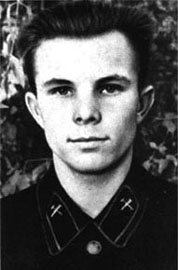 ответ
В 1941 году начал учиться в средней школе села Клушино, но учёбу прервала война.  В 1949 году окончил шестой класс Гжатской неполной средней школы. 30 сентября этого же года поступил в Люберецкое ремесленное училище. В 1951 году он с отличием окончил ремесленное училище  (по специальности формовщик-литейщик) и, одновременно, школу рабочей молодёжи. В этом же году Юрий поступил в индустриальный техникум г. Саратова.
Где Юрий Гагарин обучался летному делу?
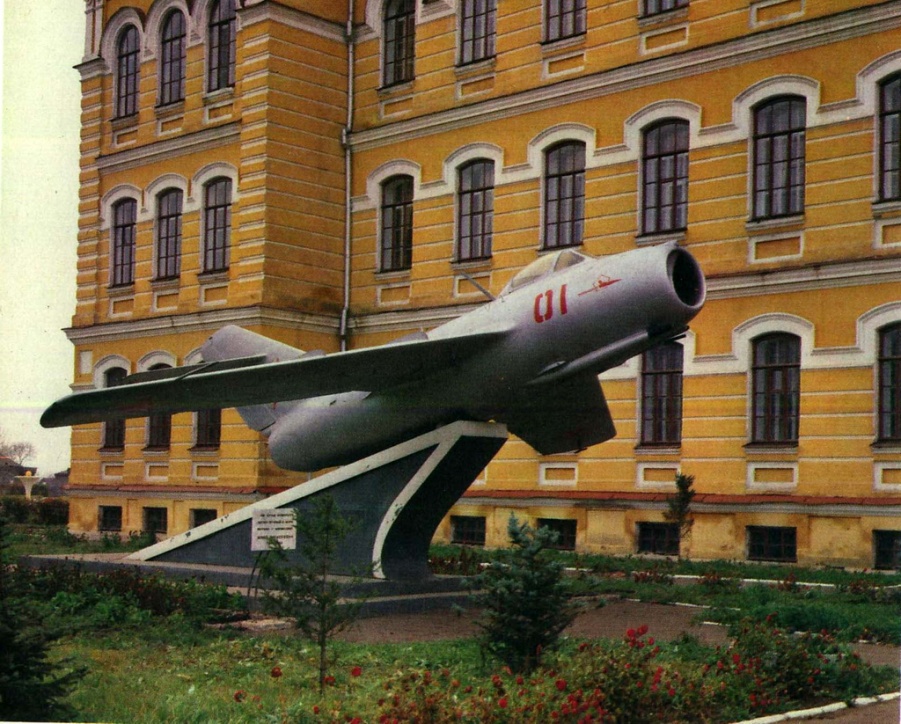 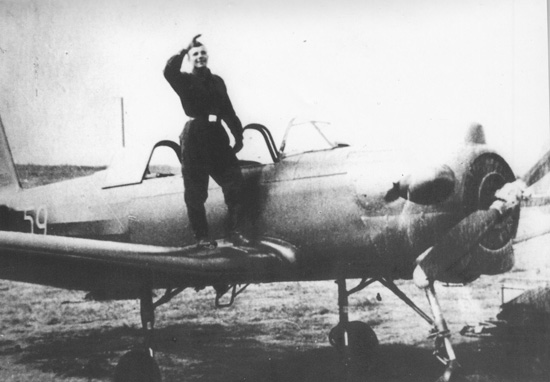 ответ
В октябре 1954 года, учась на четвертом курсе техникума,
 Гагарин записался в аэроклуб. В 1955 году также с отличием окончил 
техникум и аэроклуб в Саратове.   1855-1957г.г. учился и закончил
Чкаловское (Оренбургское) военно-авиационное
училище летчиков Военно-воздушных Сил по 1-ому разряду
Когда Юрий Гагарин совершил свой полет в космос?
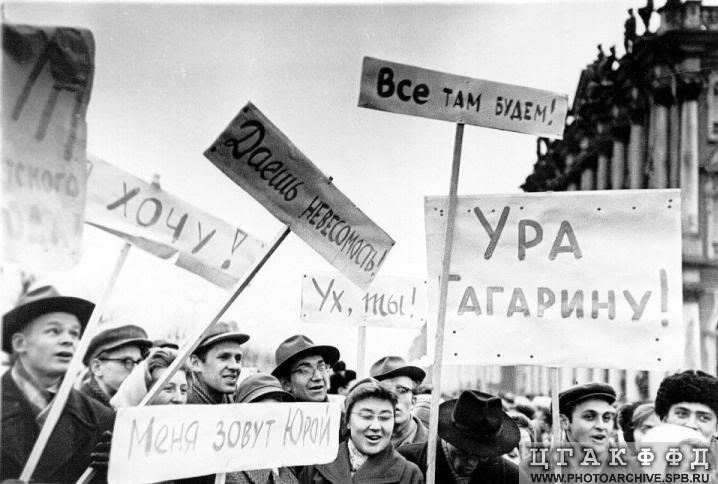 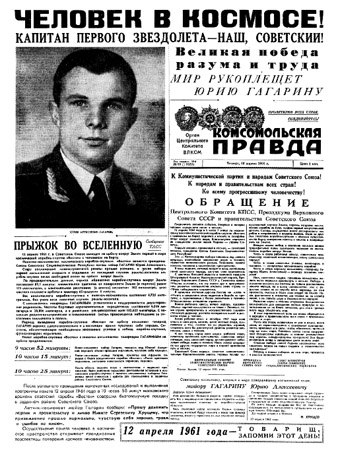 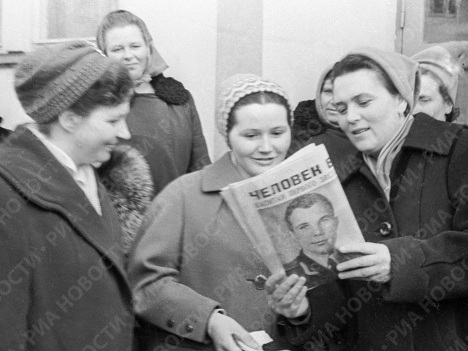 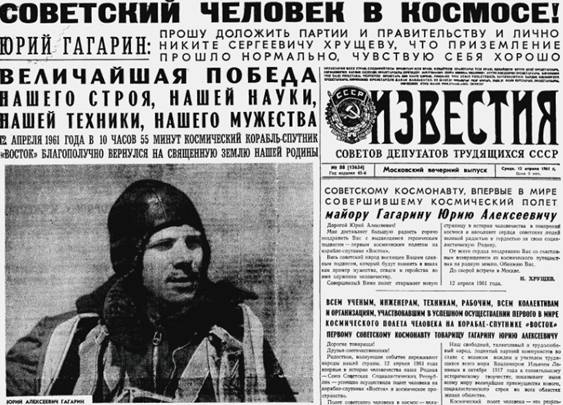 ответ
12 апреля 1961 года 
Юрий Алексеевич совершил первый в истории человечества космический полёт (на КК “Восток”).
Где расположен космодром и как называется место  откуда Гагарин отправился в космос?
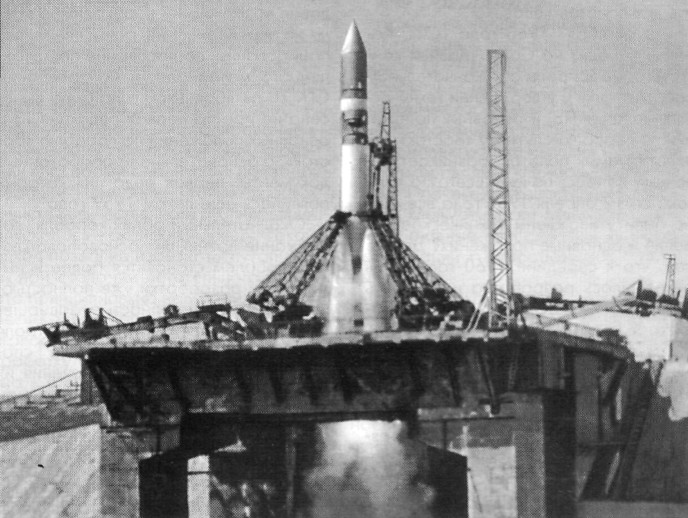 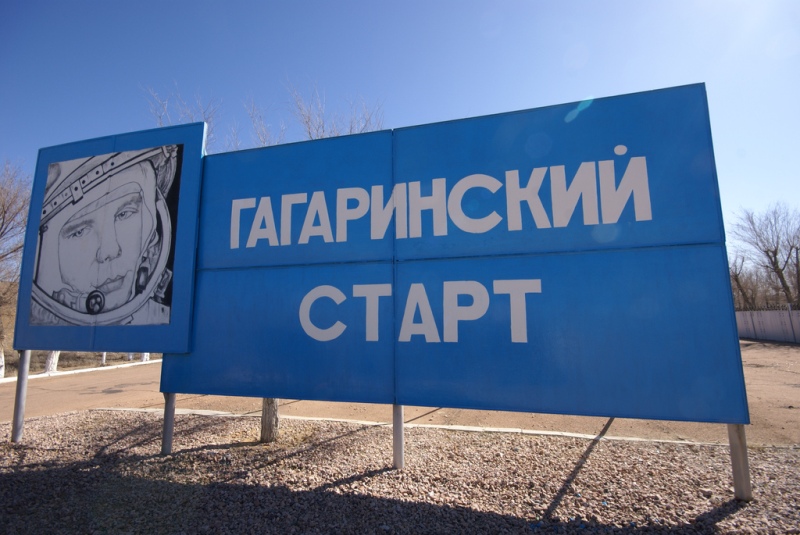 ответ
Байконур
(Сейчас это территория Казахстана)
Как назывался корабль на котором Юрий Гагарин летал в космос?
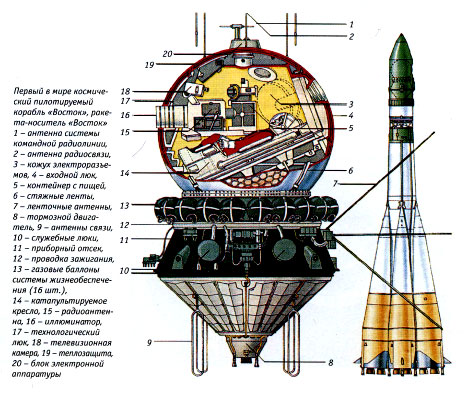 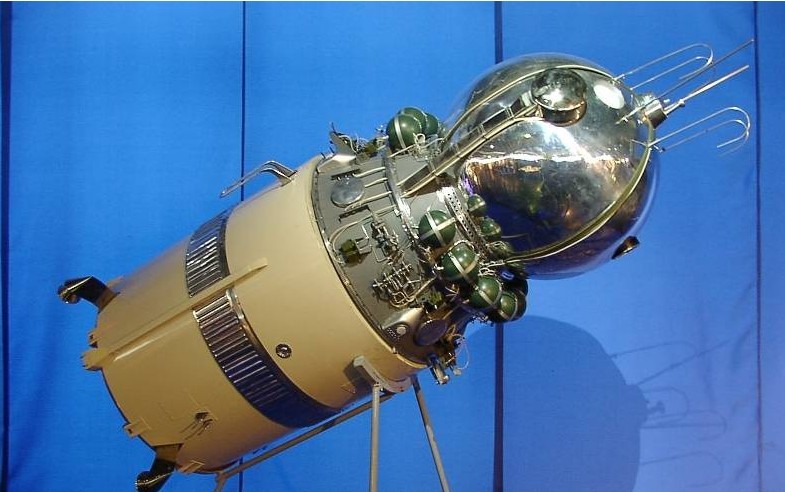 ответ
«Восток»
Какое слово стало популярным после полета Гагарина в космос?
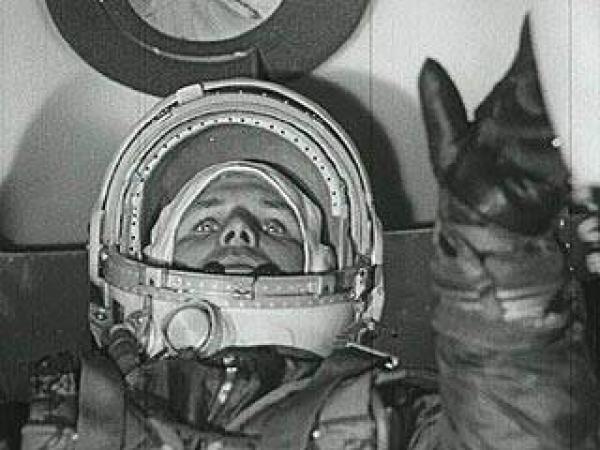 ответ
«Поехали…»
Как долго продолжался первый полет человека в космос?
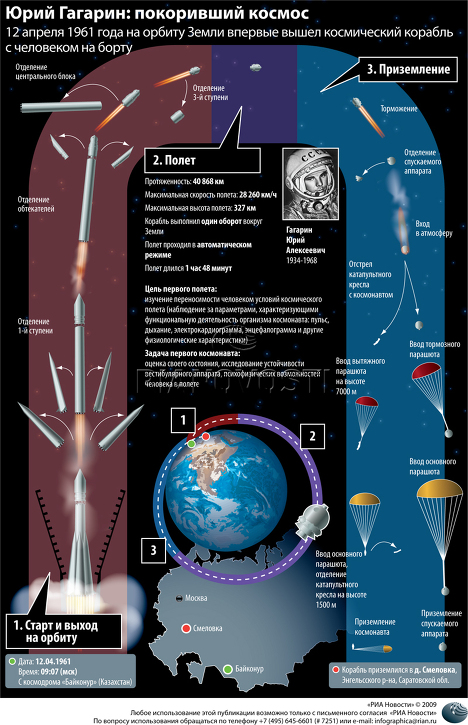 ответ
108 минут,  
один виток 
вокруг Земли
 
За 1 час 48 мин. облетел земной шар 
и благополучно приземлился 
в окрестности деревни Смеловки 
Терновского района
 Саратовской области.
Позывной Гагарина во время полета?
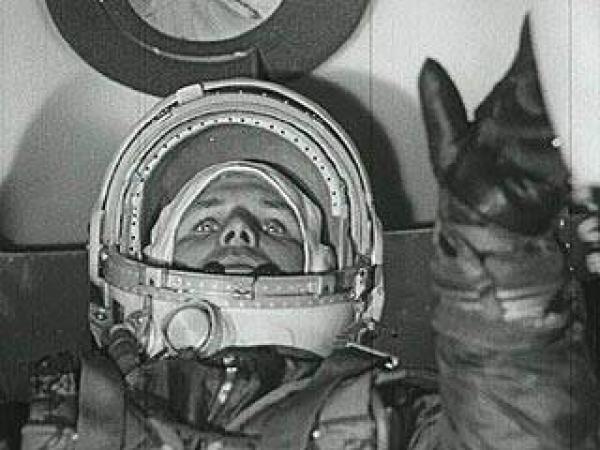 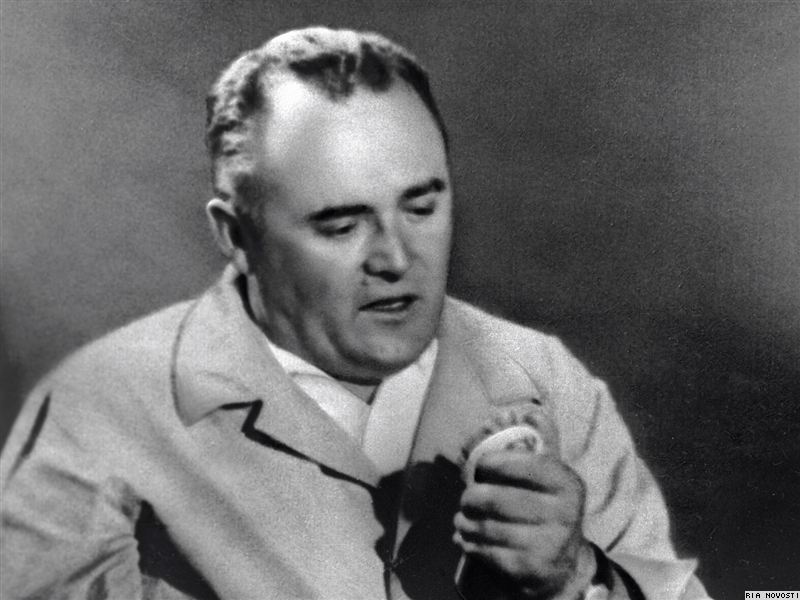 ответ
«Кедр»
Кто был дублером Гагарина?
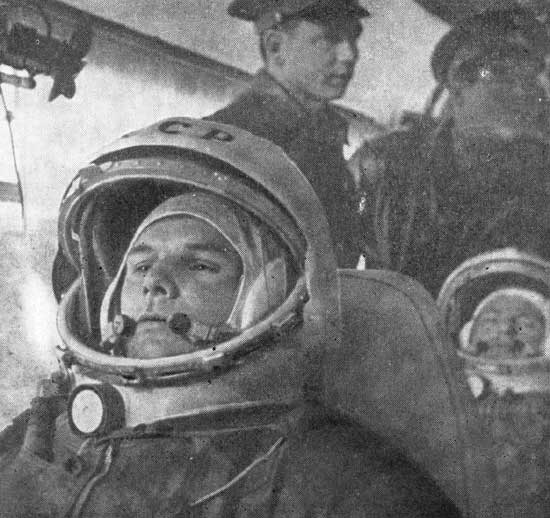 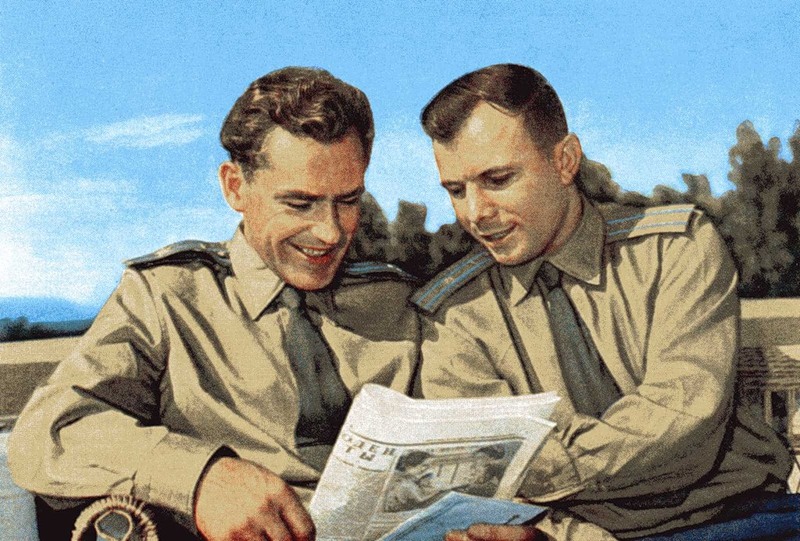 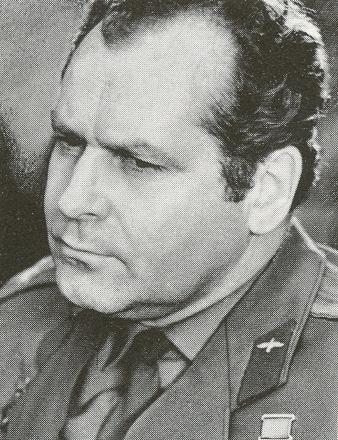 ответ
Герман 
Степанович
 Титов, 
космонавт №2
Как звали жену Юрия Гагарина? Кем по специальности она была?
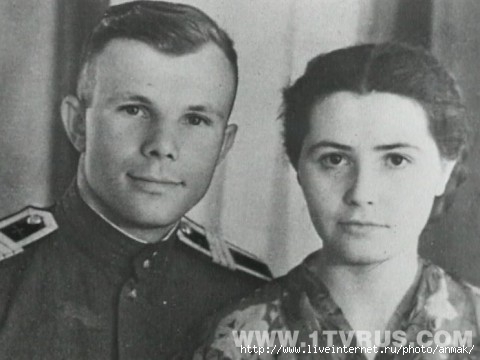 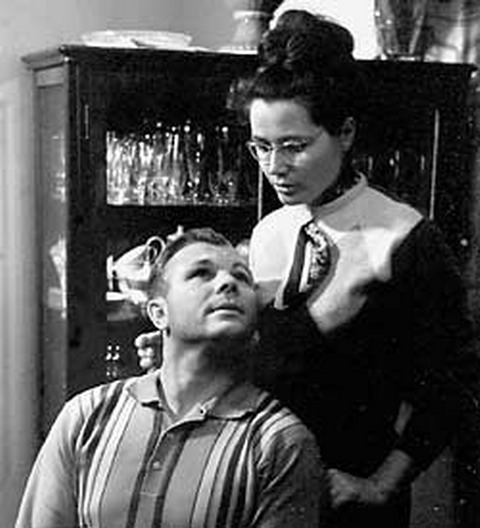 ответ
27 октября 1957 года 
в Чкаловском городском
 отделе ЗАГС г. Оренбурга
 состоялось бракосочетание
 с Валентиной Ивановной Горячевой. 

Жена Гагарина была медсестрой.
Сколько детей у Юрия Гагарина? Как их зовут? Что вы о них знаете?
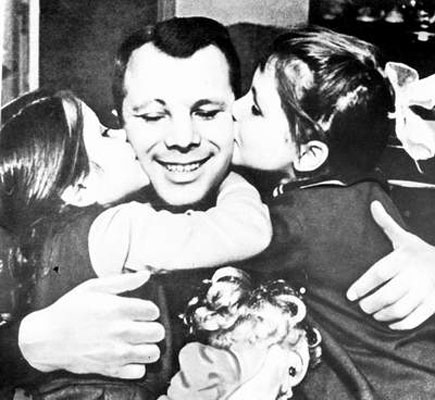 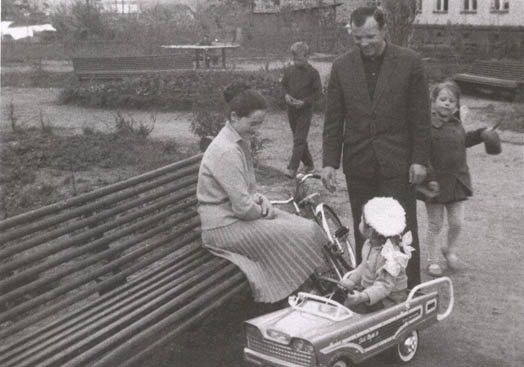 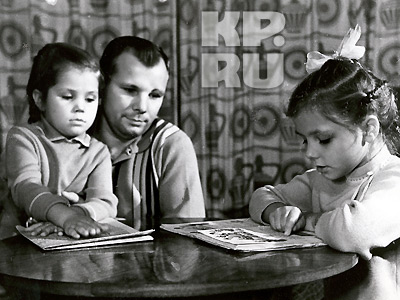 ответ
10 апреля 1959 года
 в семье Гагариных
 родилась дочь Леночка.
7 марта 1961 года в семье Гагариных родилась вторая девочка, ее назвали Галей.
Воинское звание присвоенное Гагарину по окончанию полета?
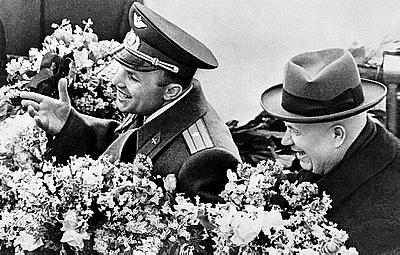 ответ
Гагарину присвоили звание майора
 (из старшего лейтенанта, минуя звание капитана)
Где учился Юрий Гагарин после полета в космос?
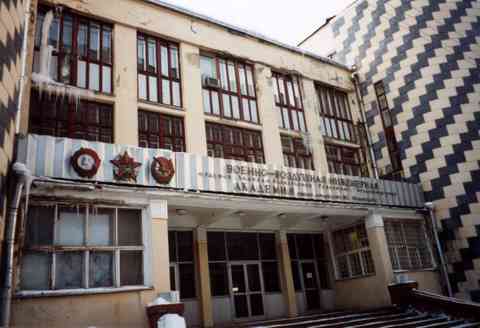 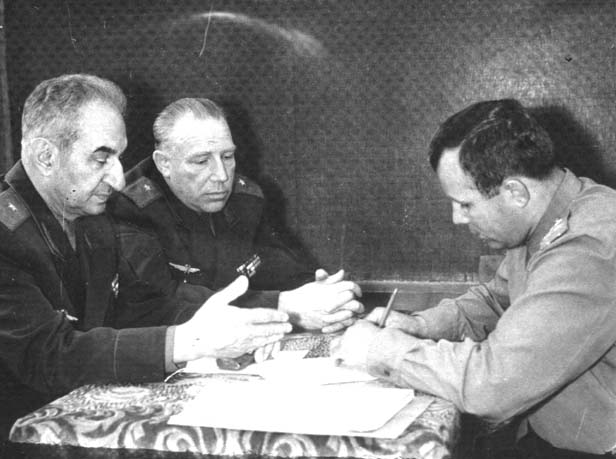 ответ
Учился 
в Военно-Воздушной инженерной академии
 имени профессора Н.Е. Жуковского,
 которую с отличием окончил в 1968 году.
Когда и при каких обстоятельствах погиб Юрий Гагарин?
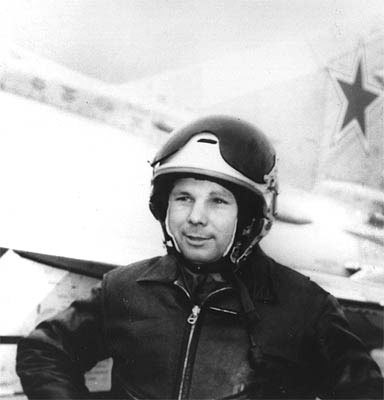 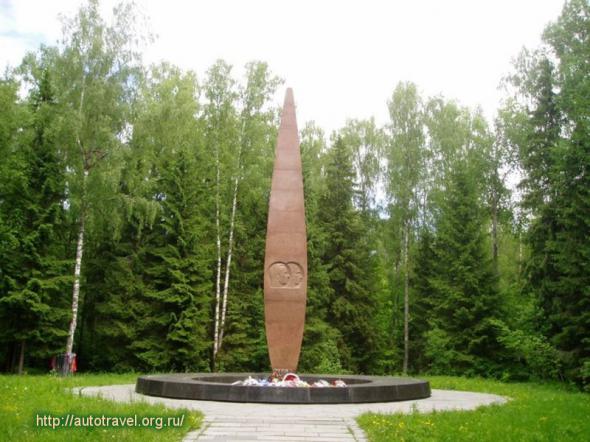 ответ
Гагарин трагически погиб 27 марта 1968 года
 в авиационной катастрофе вблизи деревни Новоселово 
Киржачского района Владимирской области
 при выполнении тренировочного полета на самолете УТИ МИГ-15
.
 Вместе с Юрием Алексеевичем Гагариным
 погиб летчик-инструктор, командир полка В.С. Серегин.

 Истинная причина катастрофы до сих пор невыяснена.
Где находится  могила Юрия Гагарина?
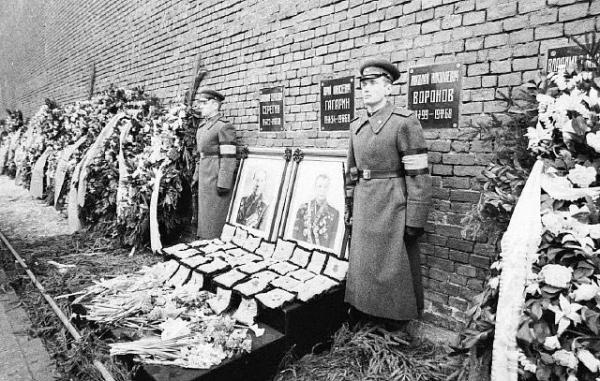 ответ
Урна с прахом 
Юрия Алексеевича Гагарина находится 
в Кремлёвской стене.
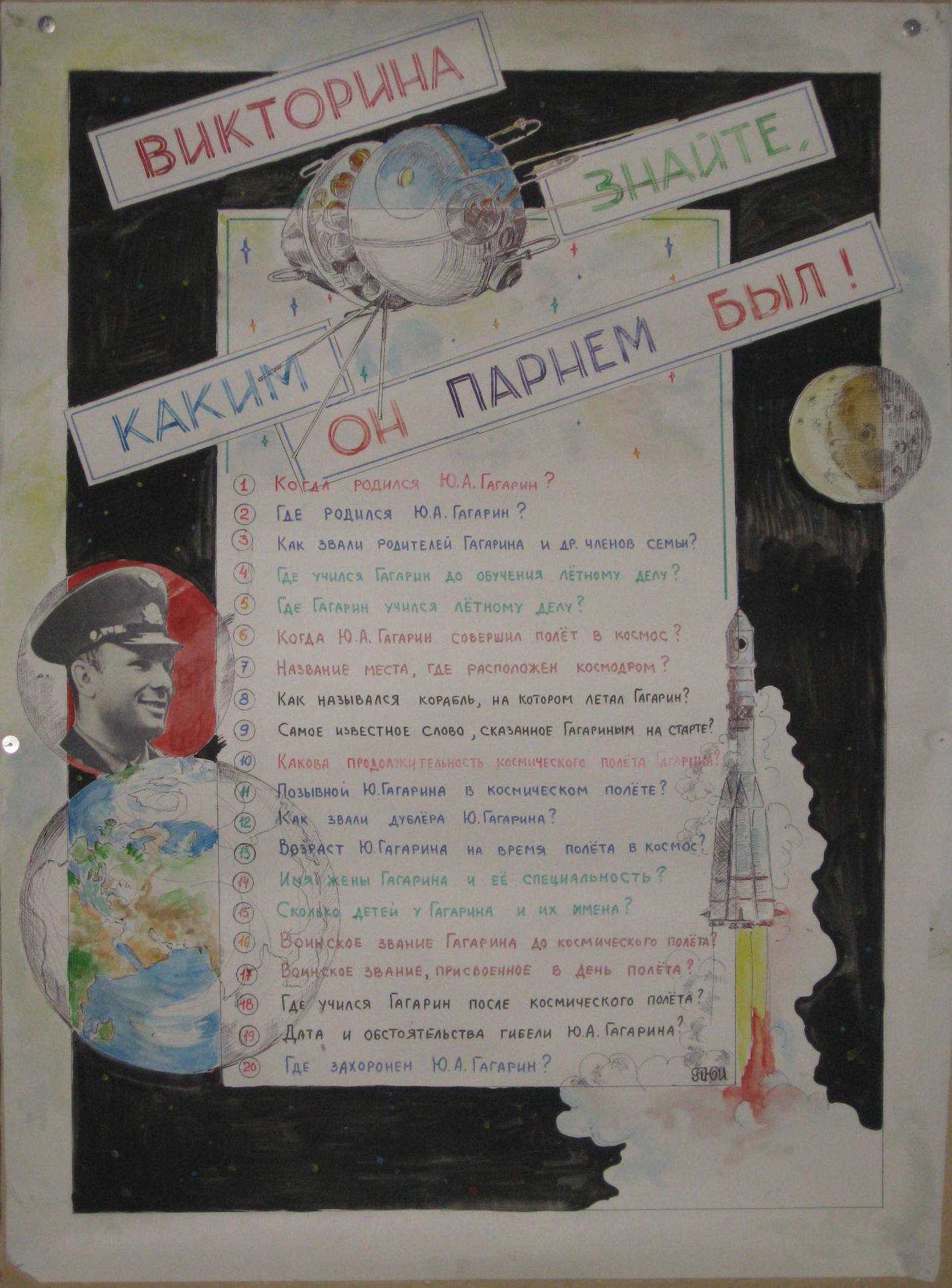 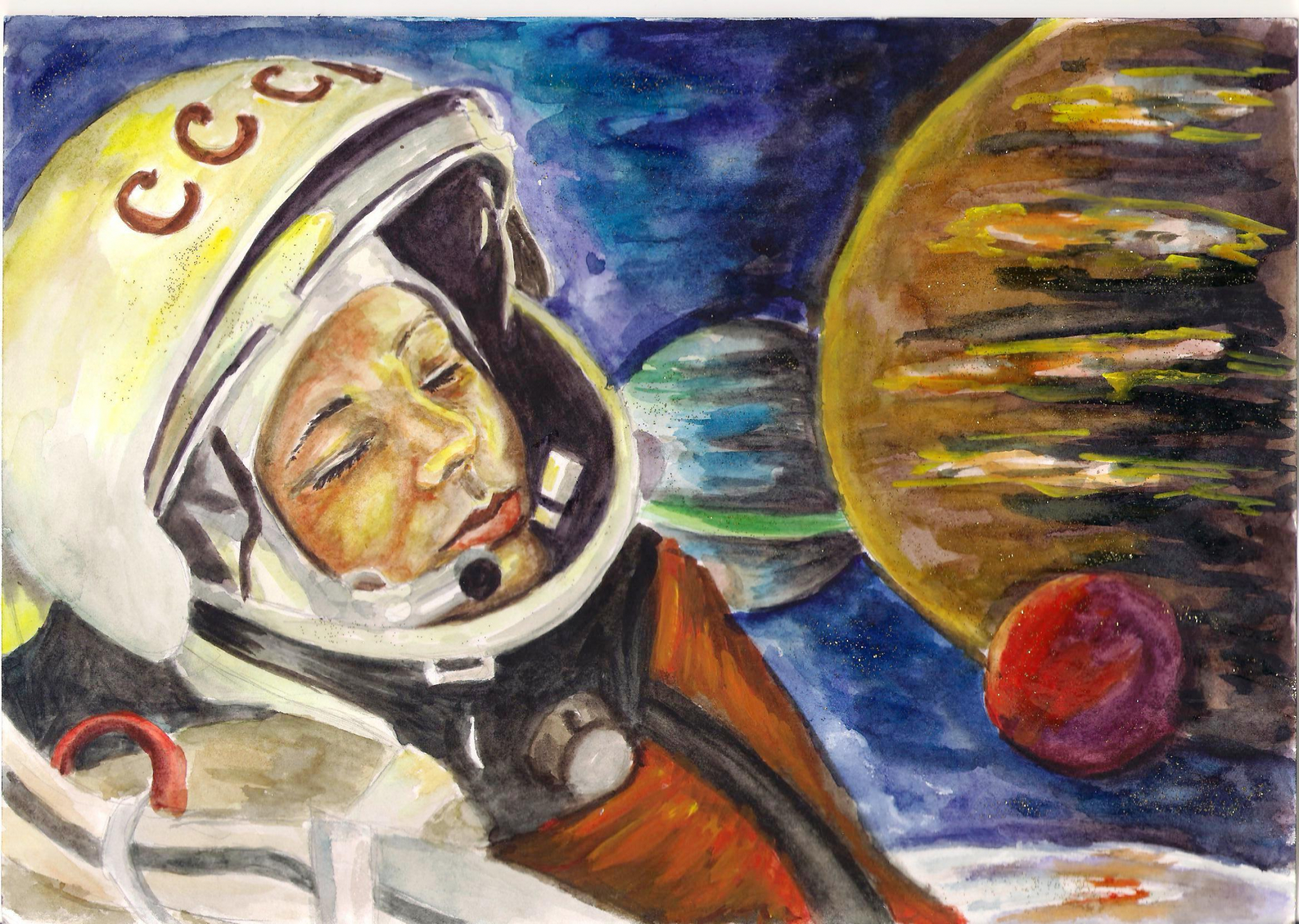 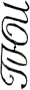 Помаскин Юрий Иванович МОУ СОШ №5 г. Кимовск                                                                 yuri_pomaskin@mail.ru